Figure 2. Estimated treatment effects for the treated using propensity score and nearest neighbor matching
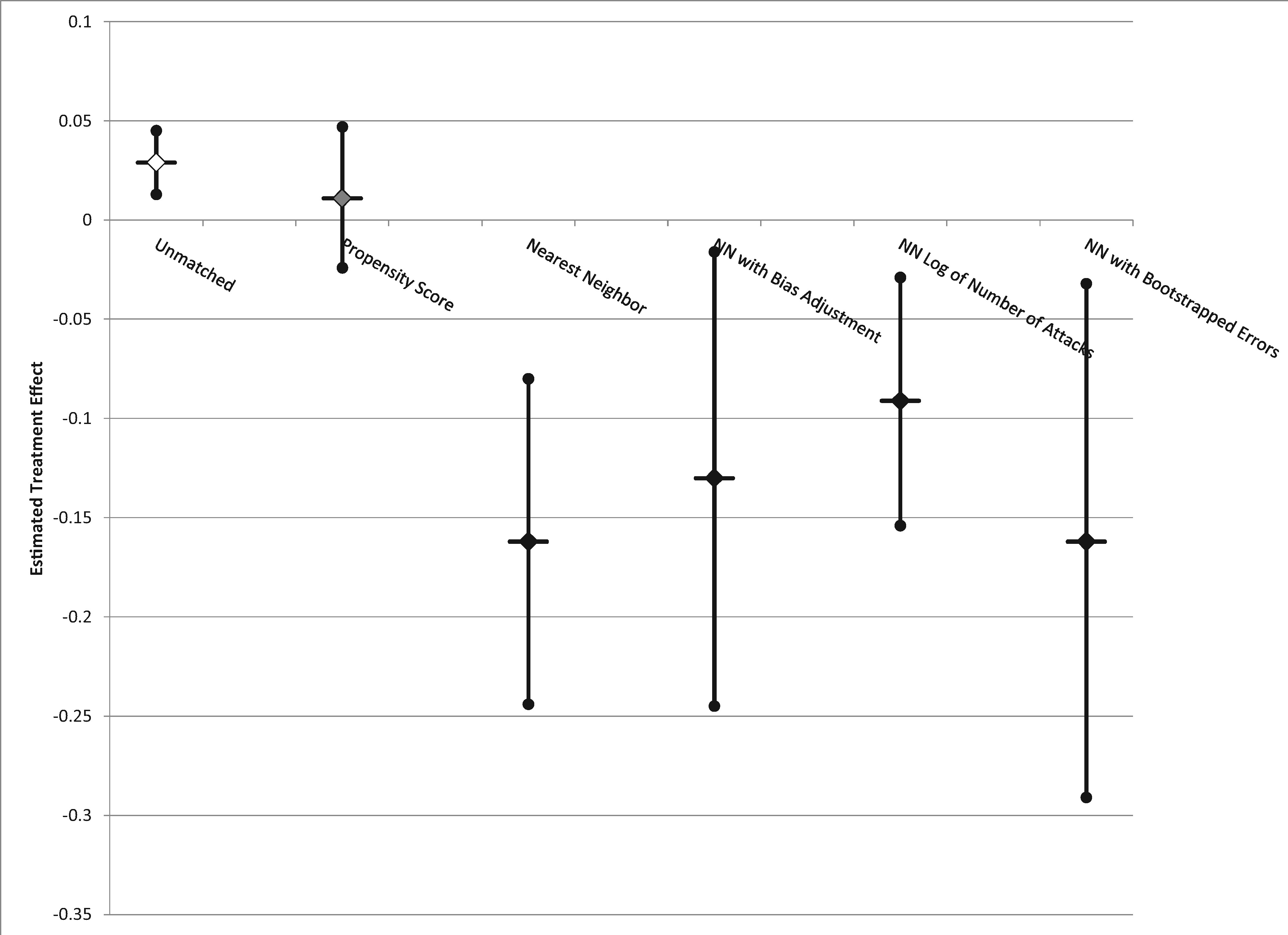 Int Stud Q, Volume 61, Issue 1, March 2017, Pages 14–27, https://doi.org/10.1093/isq/sqw042
The content of this slide may be subject to copyright: please see the slide notes for details.
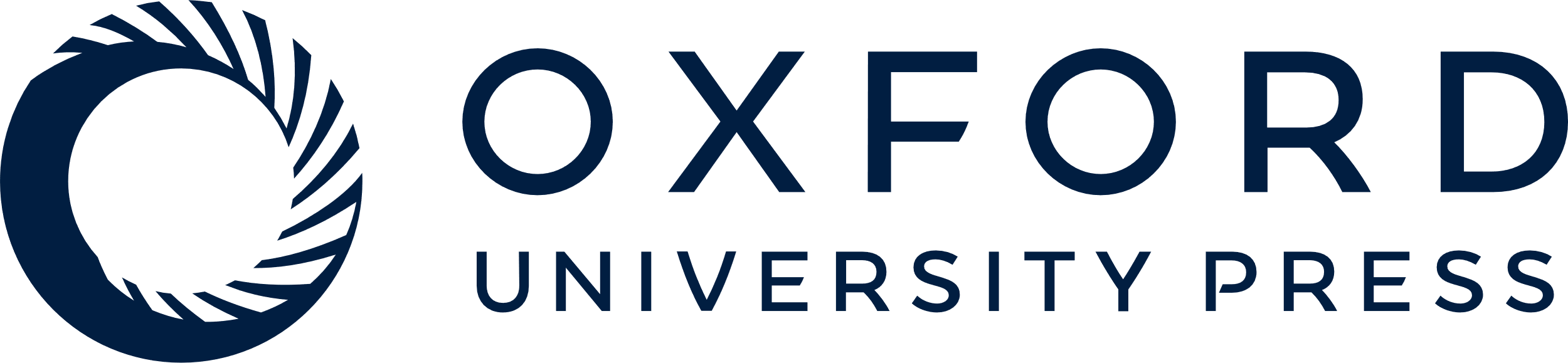 [Speaker Notes: Figure 2. Estimated treatment effects for the treated using propensity score and nearest neighbor matching


Unless provided in the caption above, the following copyright applies to the content of this slide: © The Author (2016). Published by Oxford University Press on behalf of the International Studies Association.All rights reserved. For permissions, please e-mail: journals.permissions@oup.com]
Figure 1. Treated versus control sample balance with propensity score and nearest neighbor matching methods
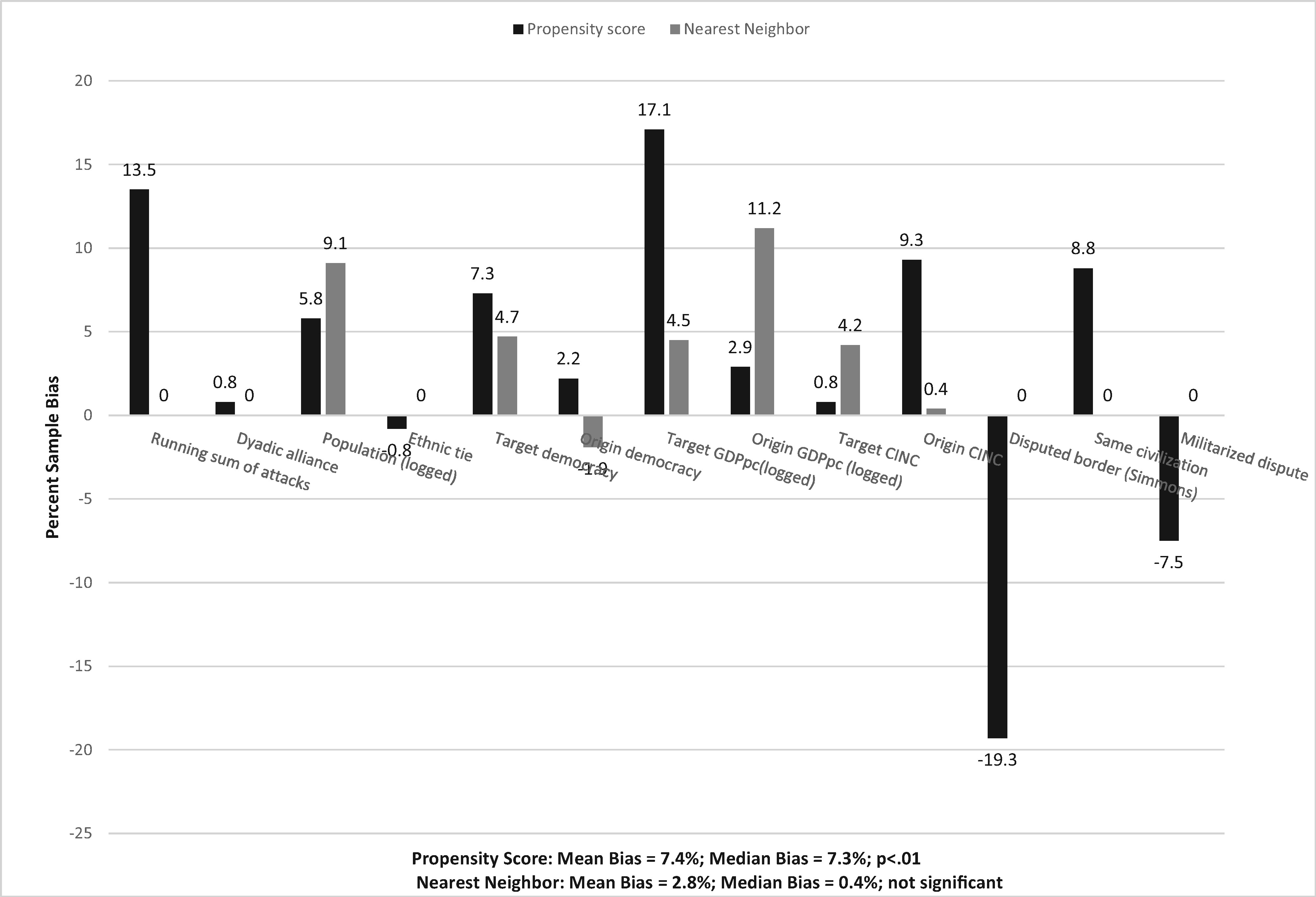 Int Stud Q, Volume 61, Issue 1, March 2017, Pages 14–27, https://doi.org/10.1093/isq/sqw042
The content of this slide may be subject to copyright: please see the slide notes for details.
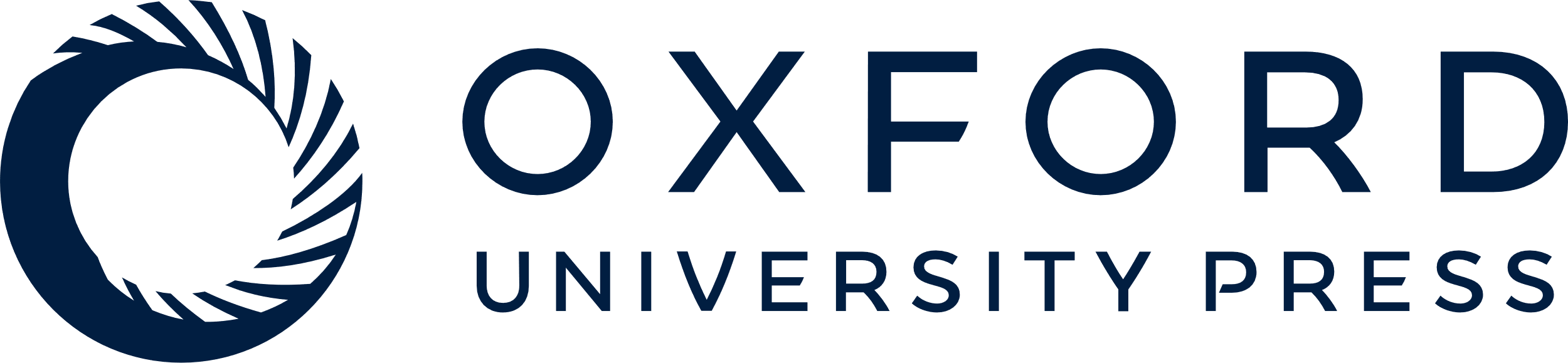 [Speaker Notes: Figure 1. Treated versus control sample balance with propensity score and nearest neighbor matching methods


Unless provided in the caption above, the following copyright applies to the content of this slide: © The Author (2016). Published by Oxford University Press on behalf of the International Studies Association.All rights reserved. For permissions, please e-mail: journals.permissions@oup.com]